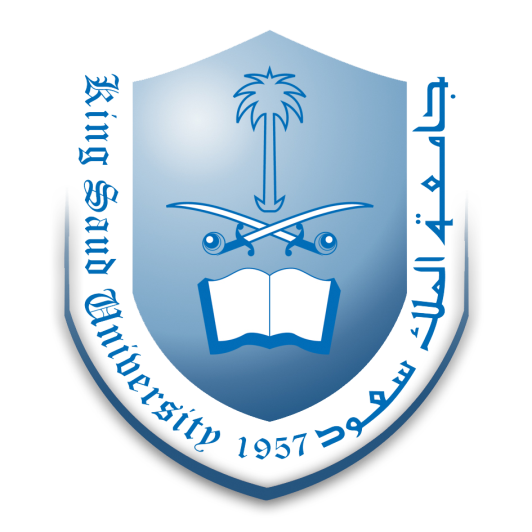 King Saud University
College of Medicine
Keratoconus
Abdulrahman Al-Muammar, MD, FRCSC
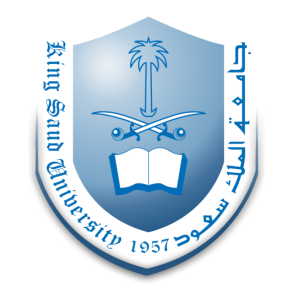 Physiologic functions of the cornea
Cornea is a transparent avascular connective tissue
Act as the primary infectious and structural barrier of the eye
Together with the overlying tear film, it provides a proper anterior refractive surface for the eye
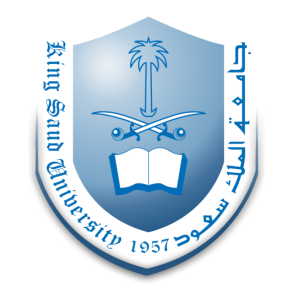 Anatomy
Anterior surface of the cornea is elliptical with  horizontal diameter of 11.5 to 12 mm and vertical diameter of 10.5 to 11 mm
Posterior surface of the cornea is circular with an average diameter of 11.5 mm
It is about 520 µm thick at the center and gradually increases in thickness toward the periphery 670 µm
Shape of the cornea is prolate-flatter in the periphery and steeper centrally-which creates an aspheric optical system
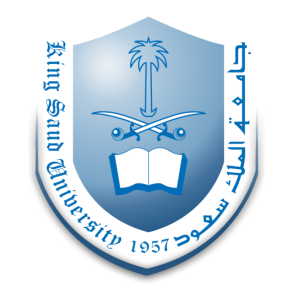 Anatomy
Human cornea consists of 5 recognized layers
Epithelium
Bowman’s membrane
Stroma
Descemet’s membrane
Endothelium
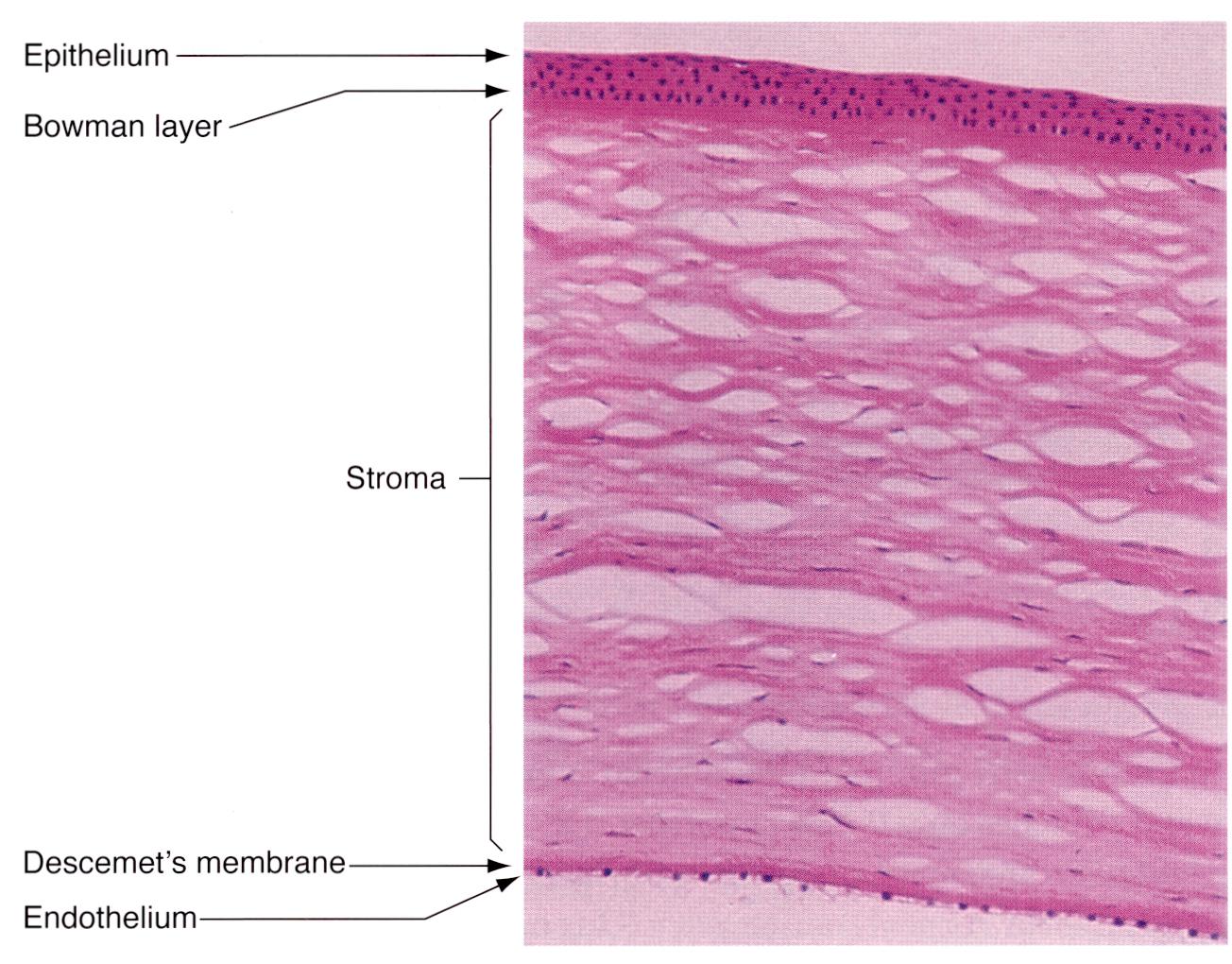 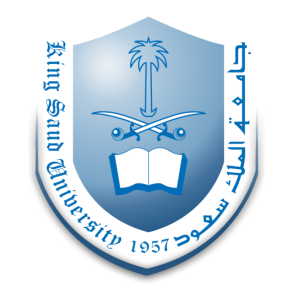 Transparency
To function as proper anterior refractive surface
Avascular
Corneal hydration
Peculiar arrangement of stromal fibers and extracellular matrix
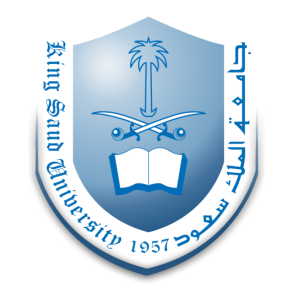 A vascularity
Cornea required energy to maintain its transparency and structure
Most actively metabolizing layer are epithelium and endothelium
Source of nutrients required for the corneal metabolism are:
Oxygen
Epithelium derives oxygen from the atmosphere through tear film and through limbal capillaries
Endothelium derives oxygen from the aqueous humor
Glucose 
Glucose is the prime energy source
80% from the aqueous
20% from limbal blood vessels
Little from the tear film
Amino acids
Main supply from aqueous humor by passive diffusion
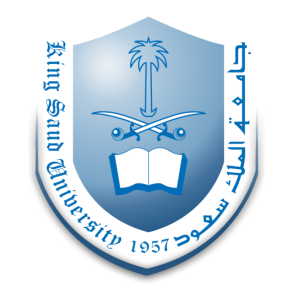 Corneal hydration
Water content of normal cornea is 78 %
Water content kept constant by a balance of factors 
Factors which draw water in the cornea
Swelling pressure of the stromal matrix
Intraocular pressure
Factors which prevent the flow of water in the cornea or draw water our of the cornea
Mechanical barrier action of epithelium and endothelium
Active pumping action of endothelium
Evaporation through corneal epithelium
Lamellar organization of the stromal fibers
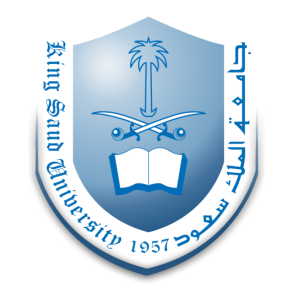 Peculiar arrangement of stromal fibers
The stroma differs from other collagenous structures in its transparency
 precise organization of the stromal fibers in regular lattice
Fibrils are small in relationship to the light and do not interfere with light transmission
Limited number of cells and crystallins component of cells allow light transfer and minimize light scatter
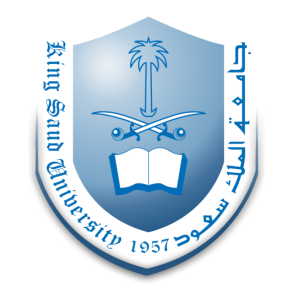 Refractive function
Convex shape
Collagen lamella insertion in the limbus
Intraocular pressure
Smooth anterior surface provided by tear film
Corneal hydration to maintain constant refractive index
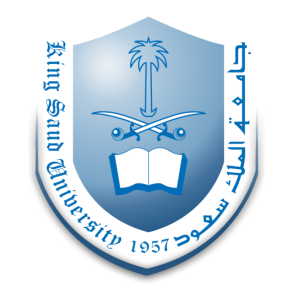 Keratoconus
Common disorder (prevalence of about 50 per 100,000)
Positive family history have been reported in 6%-8%
PATHOLOGY
 Histopathologically, keratoconus shows the following:
fragmentation of Bowman layer
thinning of the stroma and overlying epithelium
folds or breaks in Descemet's membrane
variable amounts of diffuse scarring
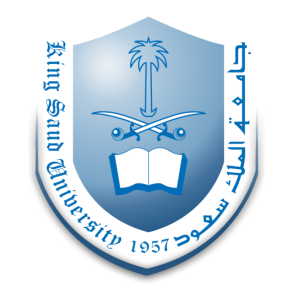 Keratoconus
Keratoconus is a degenerative noninflammatory disease of the cornea 
The prevalence is 1 in 2000 
With the current diagnostic technique the prevalence is probably higher
Usually the condition start at puberty and progress until the third to fourth decade of life
Penetrating/Lamellar keratoplasty may become necessary in 21% of keratoconus patients
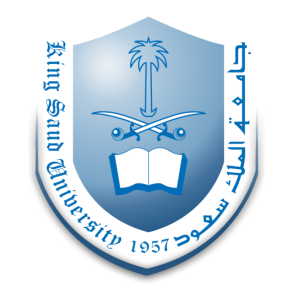 Keratoconus
The precise etiology of keratoconus unclear
Isolated sporadic disorder
May be associated with other rare genetic disorders
Eye rubbing, allergy, and other factors have been suggested
8% may have positive family history
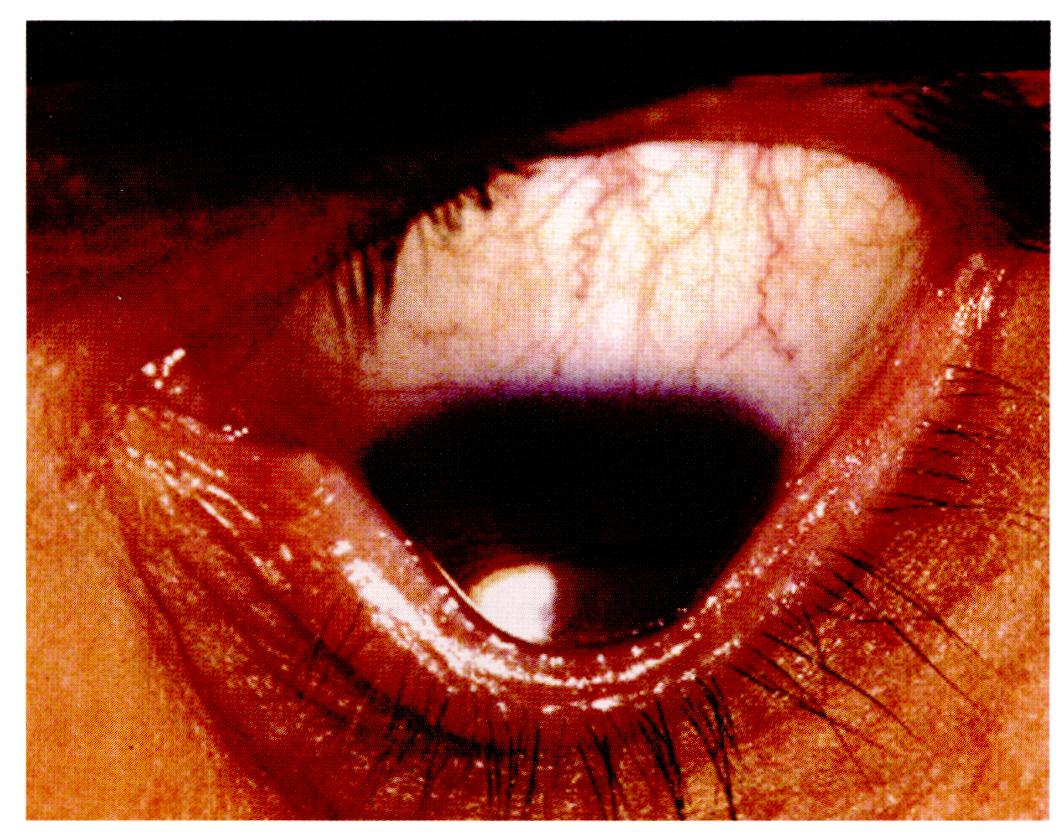 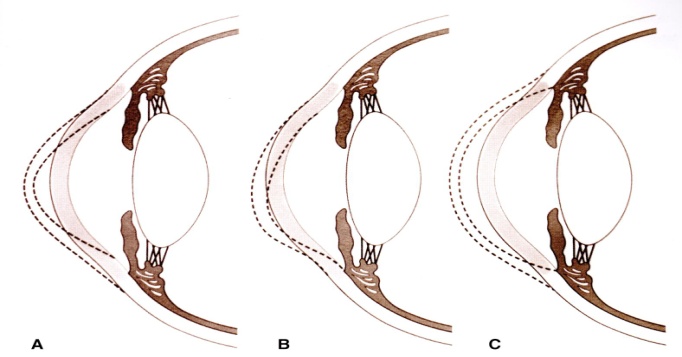 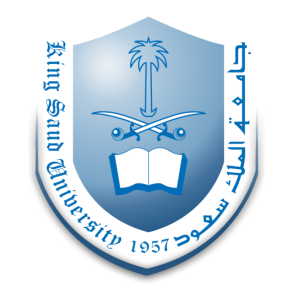 The Amsler-Krumeich classification for the grading of keratoconus
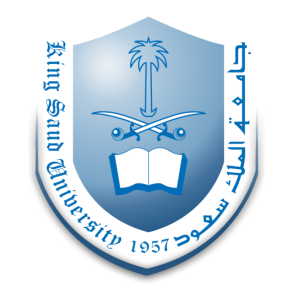 Treatment options for keratoconus
Spectacles.
Contact lenses.
Phototherapeutic keratectomy.
Intrastromal corneal rings.
Corneal collagen cross-linking.
Phakic intraocular lenses.
Keratoplasty.
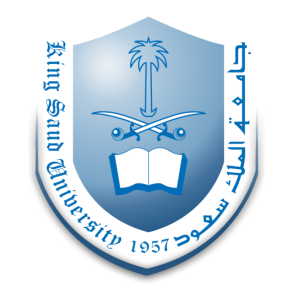 Spectacles
In very early cases, spectacles may provide adequate visual correction.
Stage I.
Toric contact lenses.
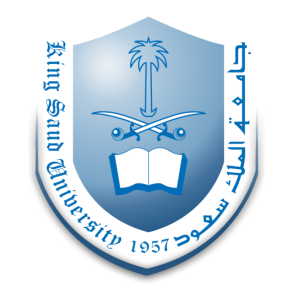 Contact lenses
The vast majority of patients wear rigid contact lenses for adequate vision correction.
Rigid gas permeable hard contact lens is the most commonly used for keratoconus.
Stage I, II, and III. (? Stage IV)
Contact lens become a problem
Dry eye
Allergy
Poor fitting
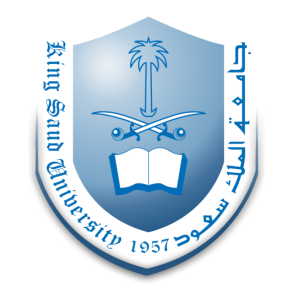 Phototherapeutic keratectomy
Can be used in case of advanced keratoconus to reduce contact lens intolerance. While it may be helpful in some cases, PTK may cause keratolysis, increased scarring and ectasia.
Stage III and IV.
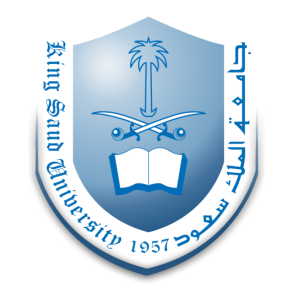 Corneal collagen cross linking
Recently been proposed as a method for stopping the progression of keratoconus.
The 5 years results showed that it is safe and effective.
Stage I and II.
Can be done with intrastromal corneal rings.
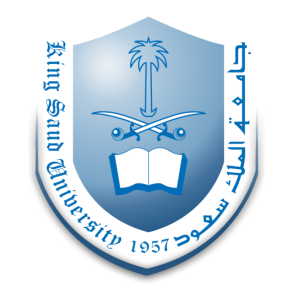 Treatment procedure
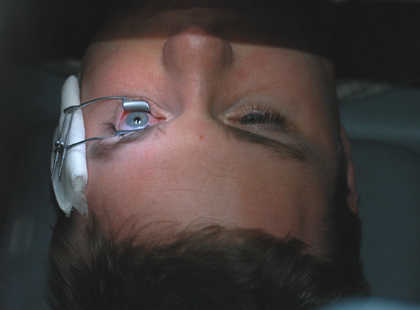 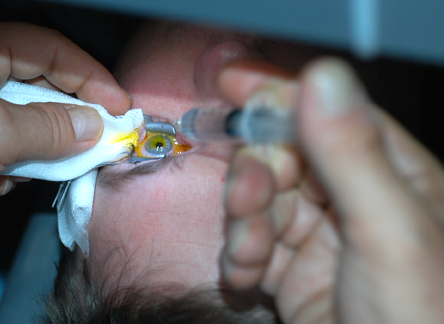 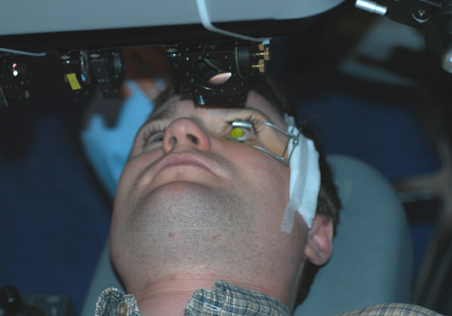 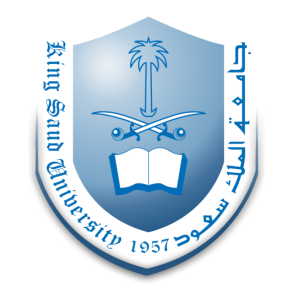 Clinical Studies
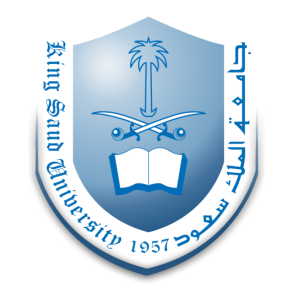 Laser refractive surgery (surface ablation)
Under research, mainly for stage I
Mild keratoconus with no progression in patients who are over age 40.
In conjunction with CCX
     No progression
     Enough corneal thickness
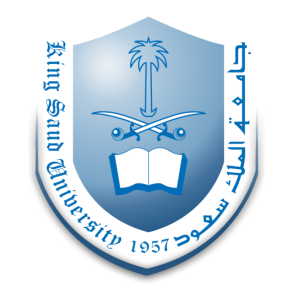 Phakic intraocular lenses
Can be done for keratoconus patients with no signs of progression.
Patients who may have good result are those who can be corrected with spectacles.
Stage I. (? Stage II)
Iris/ angle supported and posterior chamber regular/toric phakic IOL can be used.
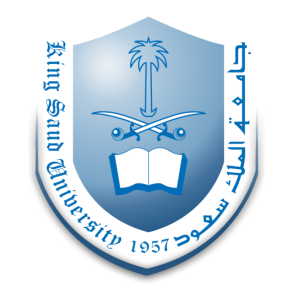 Intrastromal corneal rings
A method for flattening the cornea that is too steep and making a patient more contact lens tolerant.
Good for mild cases who want to improve their present vision with or without spectacles or contact lenses.
Stage I,II, and III. (?stage IV).
INTACS and Ferrara intrastromal corneal segments.
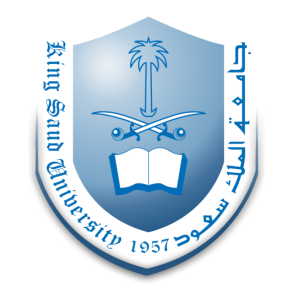 Outcomes of Intacts treatment for keratoconus
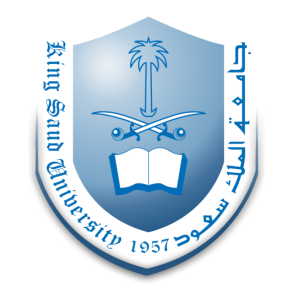 Keratoplasty
Corneal transplant is the best and most successful surgical option for keratoconus patient who cannot tolerate contact lens.
It is the only option for patients who have scarring in the centre of the cornea.
BCVA < 20/40.
Mainly for stage IV (? Stage III).
The results of corneal transplants are excellent in keratoconus patients with an over 97% success rate.
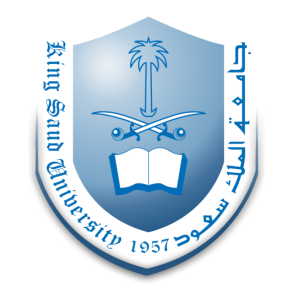 Keratoplasty
PKP disadvantages:
Long term survival.
Invasive procedure.
Long visual rehabilitation.
Frequent follow up.
Topical steroid complications.
50% of patient may need HCL following PKP.
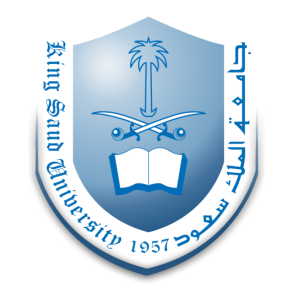 Keratoplasty
Intralase enables keratoplasty – is one of the advances in corneal surgery
Quicker procedure.
Quicker recovery.
Less astigmatism with better vision.
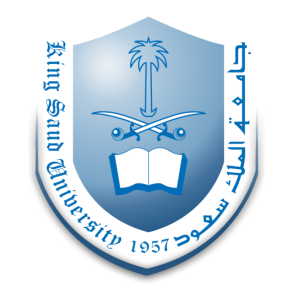 Lamellar corneal transplant
Gaining popularity among corneal surgeon.
Slightly safer than a full thickness transplant.
Risk of rejection is low which give advantage for long term success.
Disadvantages:
Quality of vision preferred to be low than those who have undergone full thickness transplant
Intralase enabled keratoplasty may lead to better quality of vision by making smooth interface.
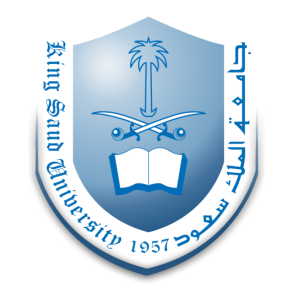 KERATOCONUS
-
STAGE I
STAGE II
STAGE III
STAGE IV
NON-PROGRESSIVE
NON-PROGRESSIVE
Contact Lenses
 Rings
 Keratoplasty
Contact Lenses
 Rings 
 Keratoplasty
Contact 
  Lenses
 Rings
 Phakic IOL
Contact
  Lenses
 Rings
 CCX
Spectacle
 Contact
  Lenses
 Rings
 CCX
Spectacle
 Contact 
  Lenses
 Rings
 Phakic IOL
PROGRESSIVE
PROGRESSIVE
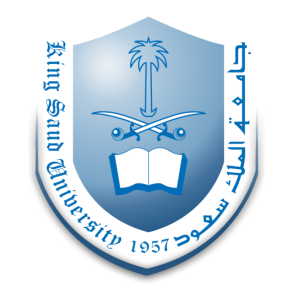 Thank you
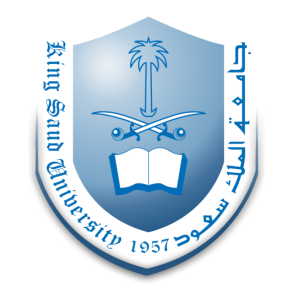 -
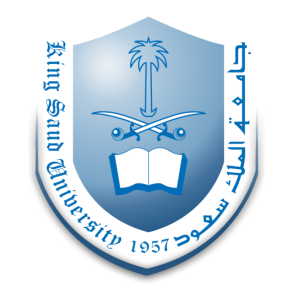 -
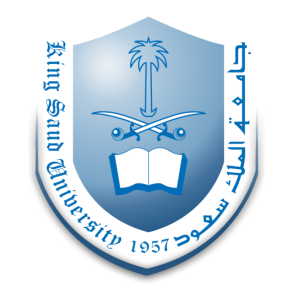 -
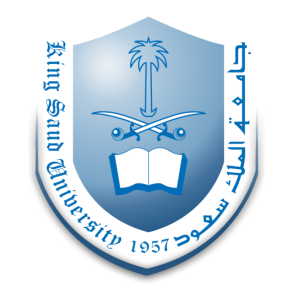 -
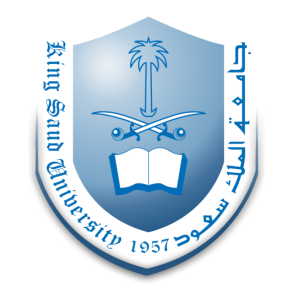 -
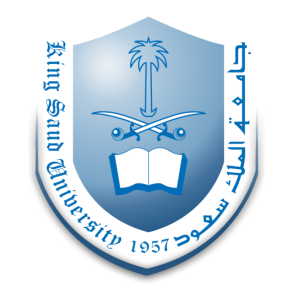 -
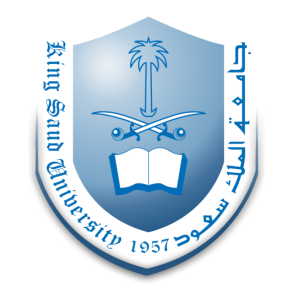 -
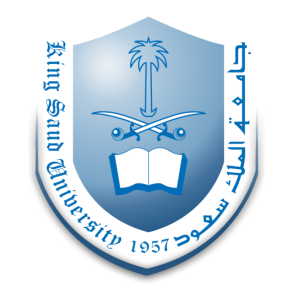 -
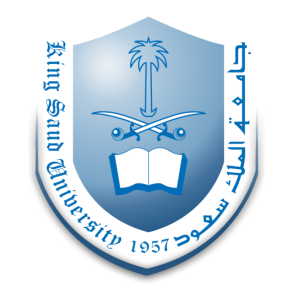 -
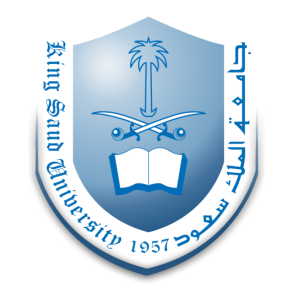 -
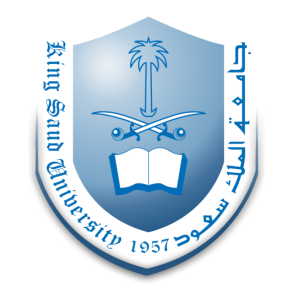 -
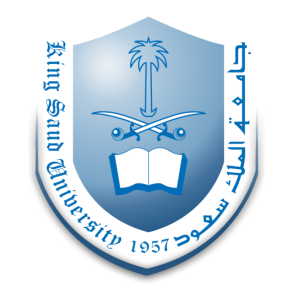 -
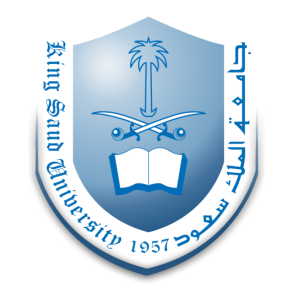 -
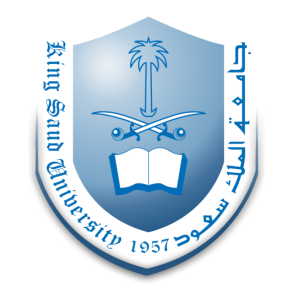 -
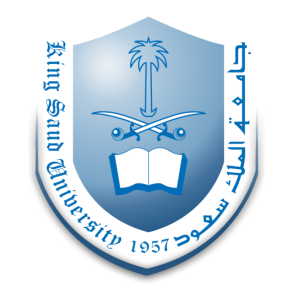 -
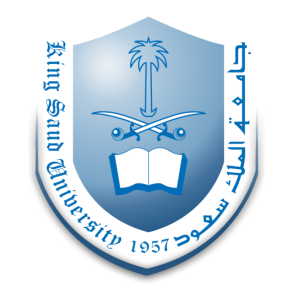 -
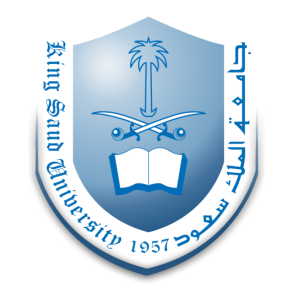 -
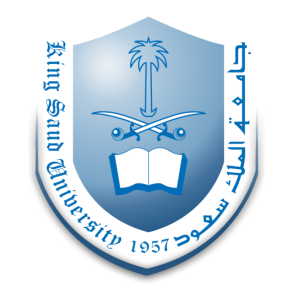 -
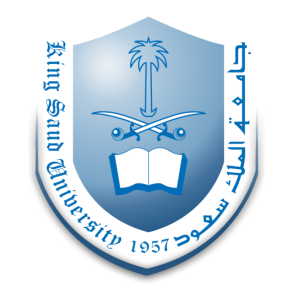 -
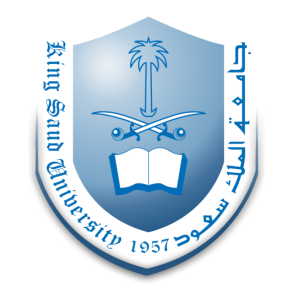 -
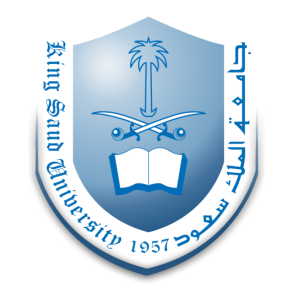 -
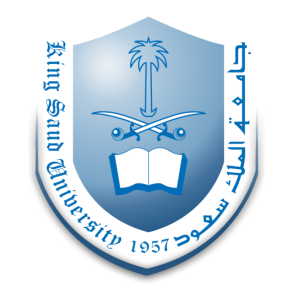 -
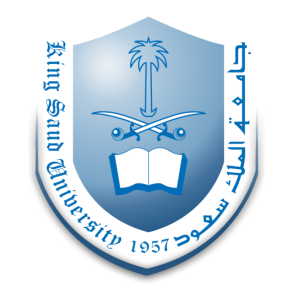 -
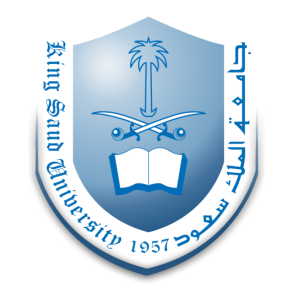 -
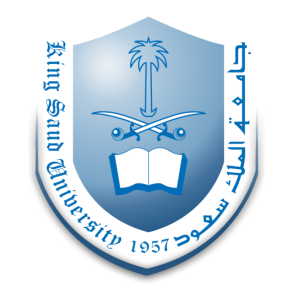 -
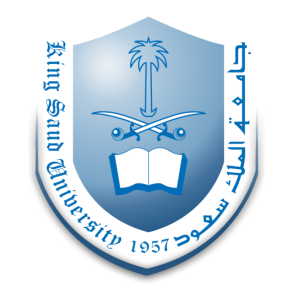 -
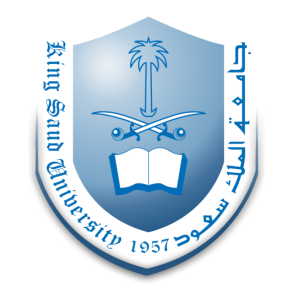 -
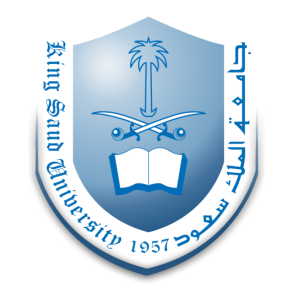 -
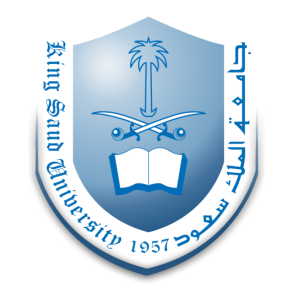 -
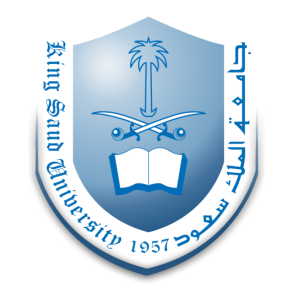 -
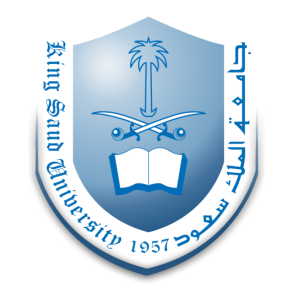 -
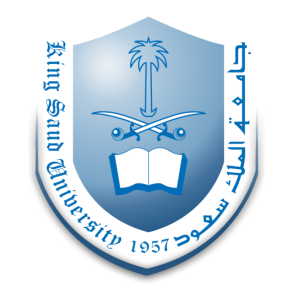 -
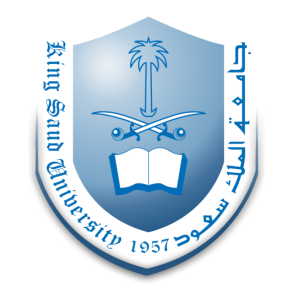 -
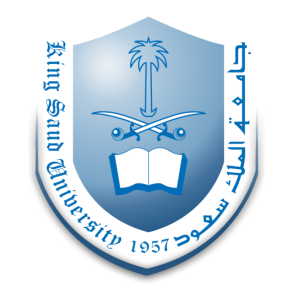 -
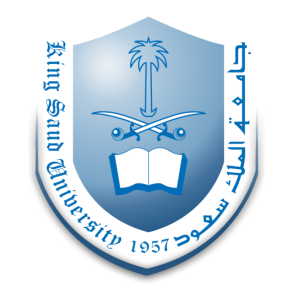 -
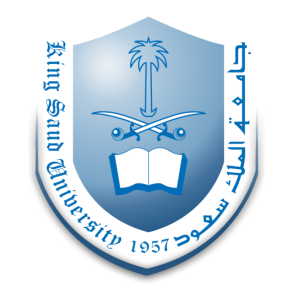 -
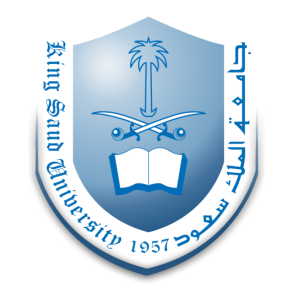 -
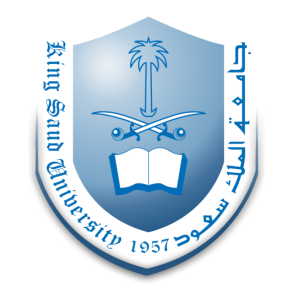 -
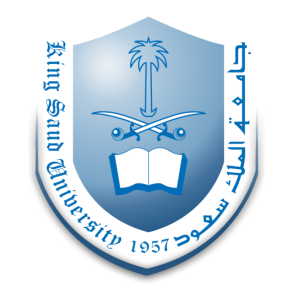 -
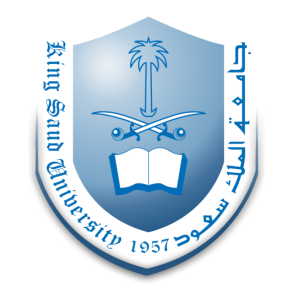 -
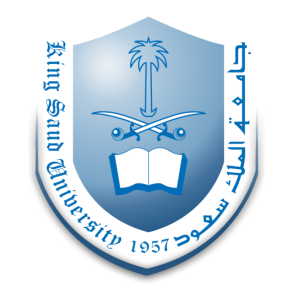 -
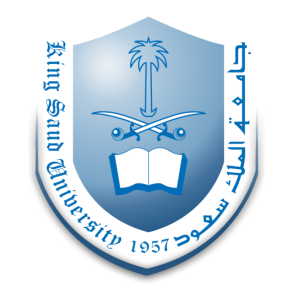 -
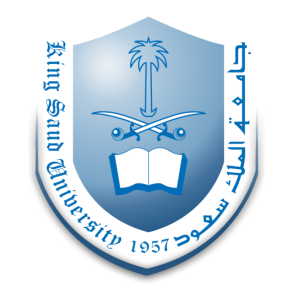 -
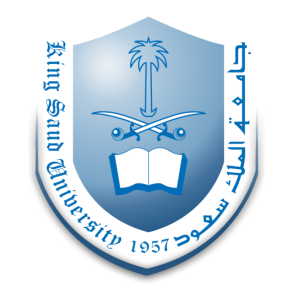 -
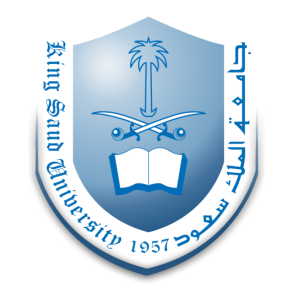 -
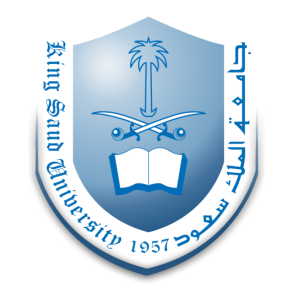 -
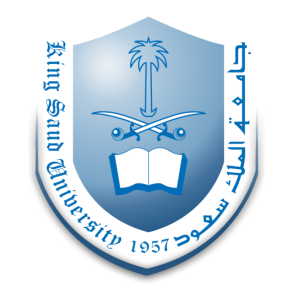 -
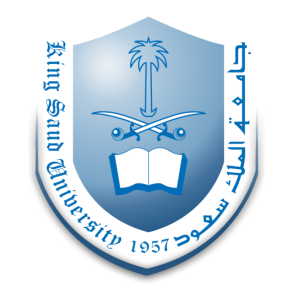 -
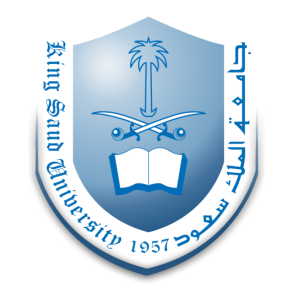 -
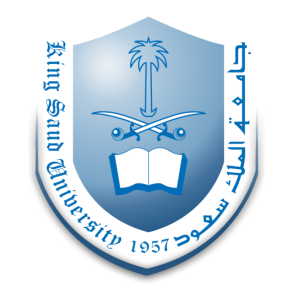 -
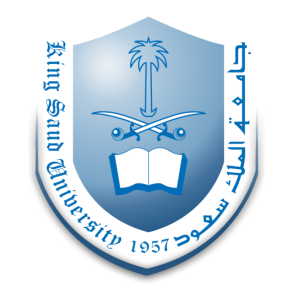 -
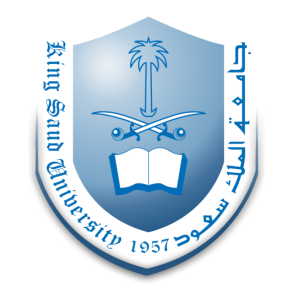 -
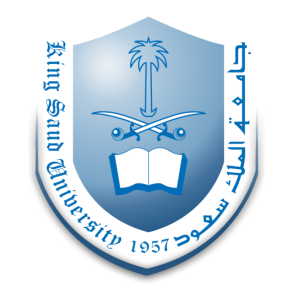 -
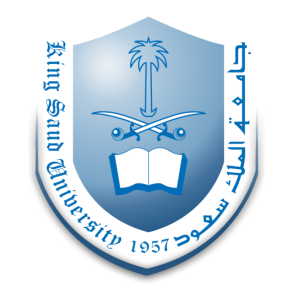 -
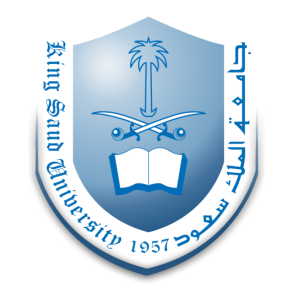 -
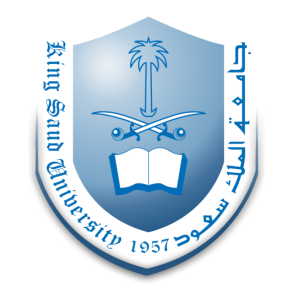 -
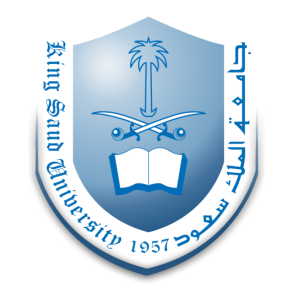 -
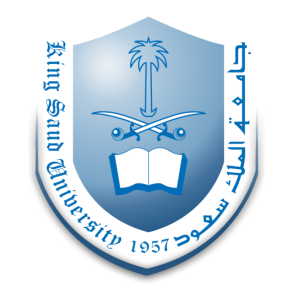 -
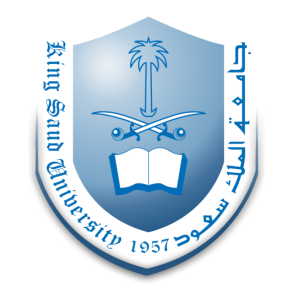 -
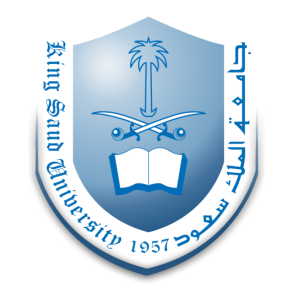 -
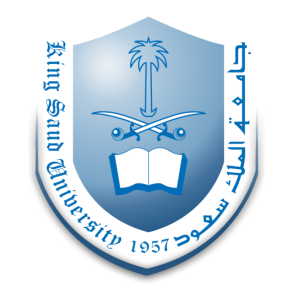 -
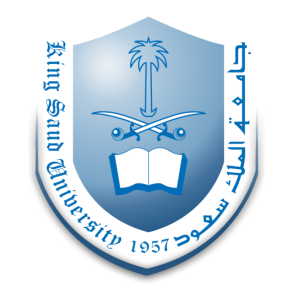 -
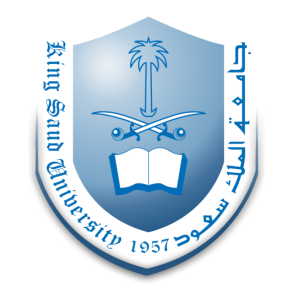 -
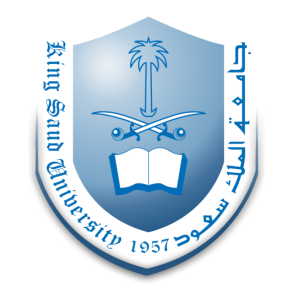 -
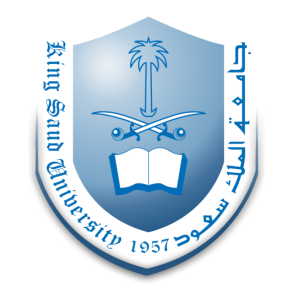 -
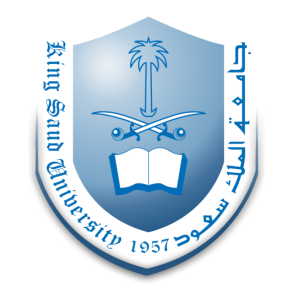 -
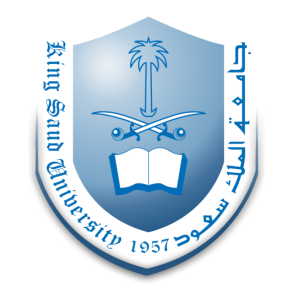 -
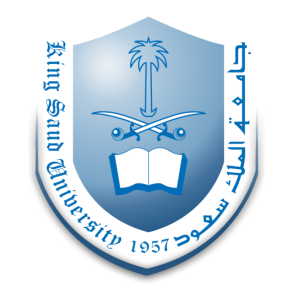 -
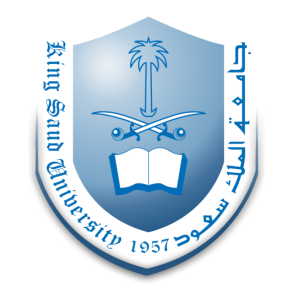 -
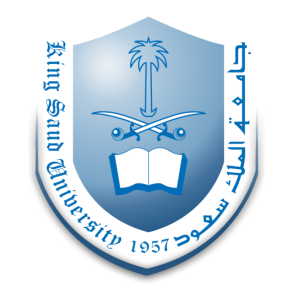 -
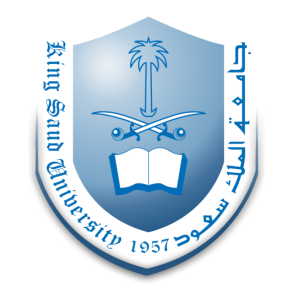 -
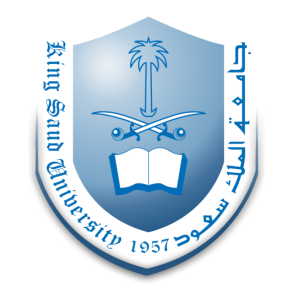 -
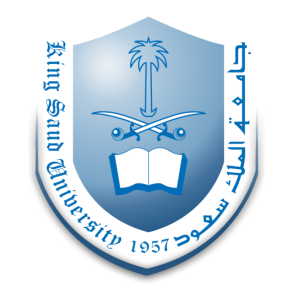 -
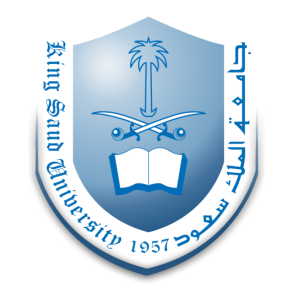 -
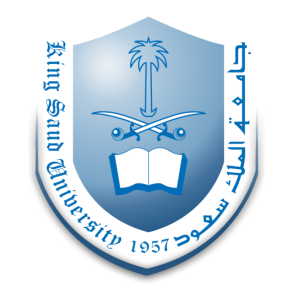 -
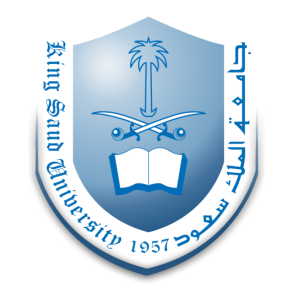 -
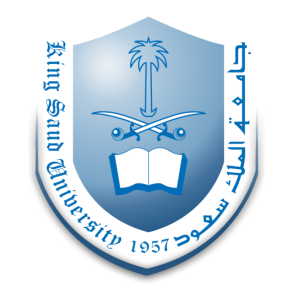 -
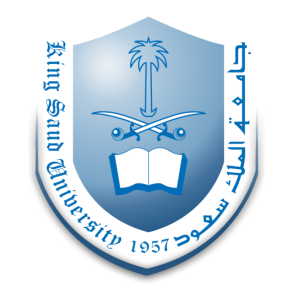 -
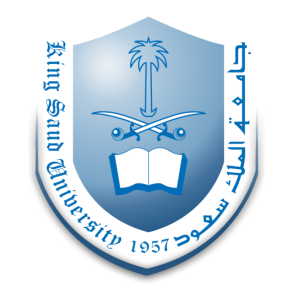 -
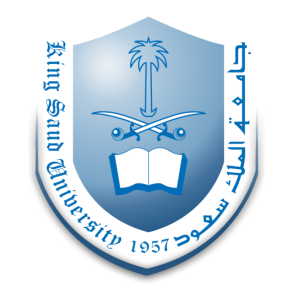 -
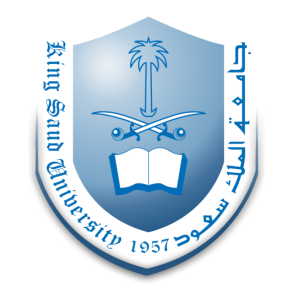 -
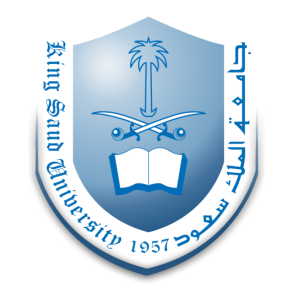 -
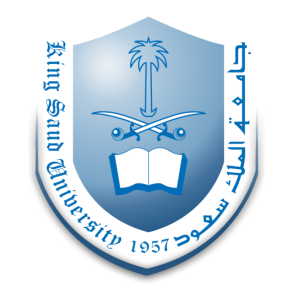 -
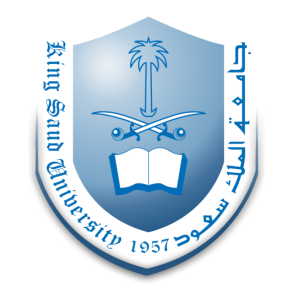 -
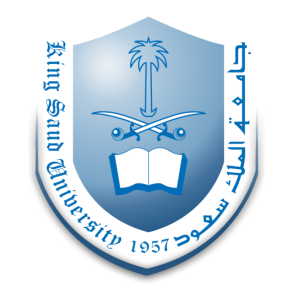 -
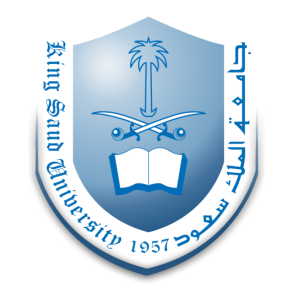 -
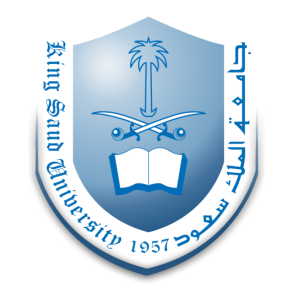 -
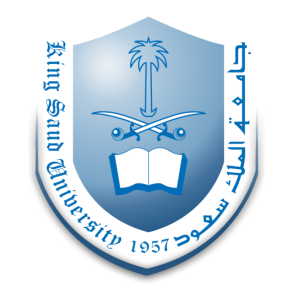 -
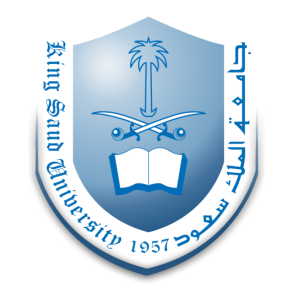 -
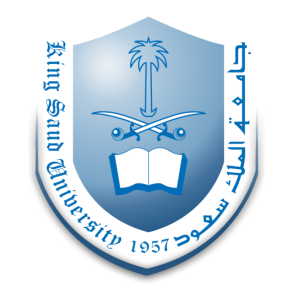 -
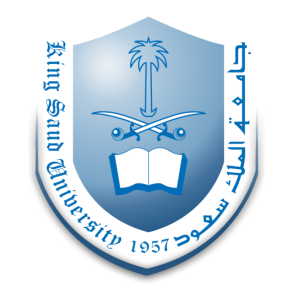 -
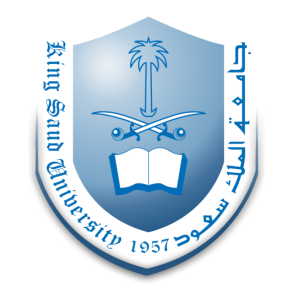 -
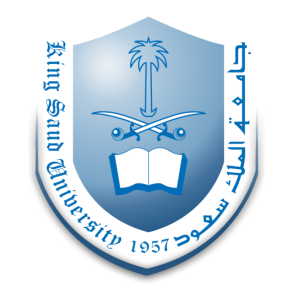 -
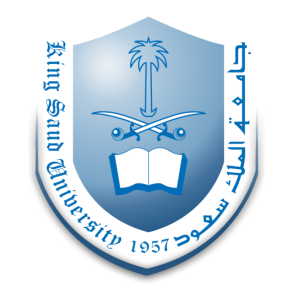 -
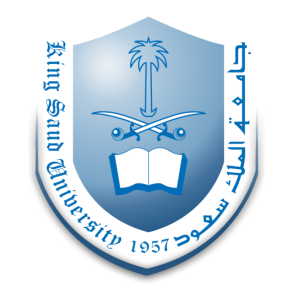 -
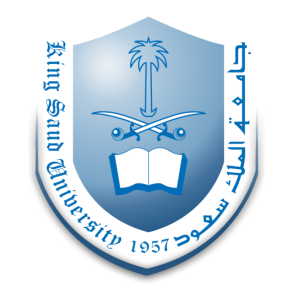 -
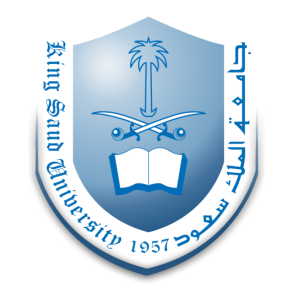 -
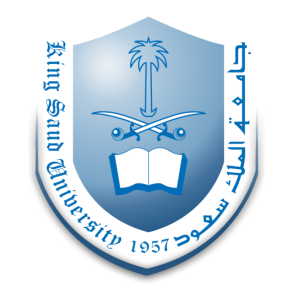 -
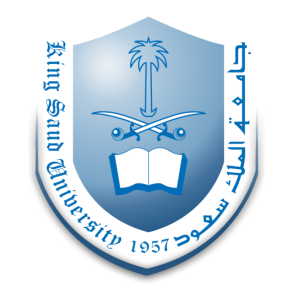 -
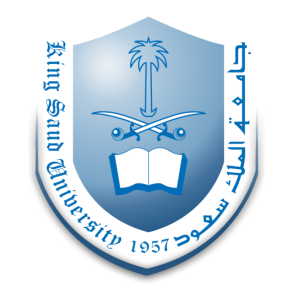 -
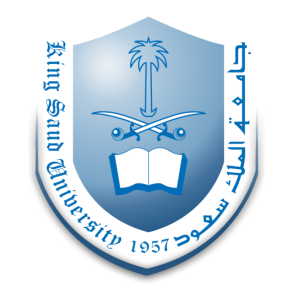 -
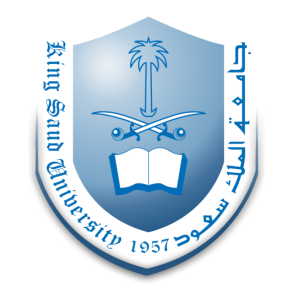 -
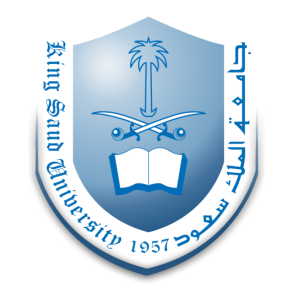 -
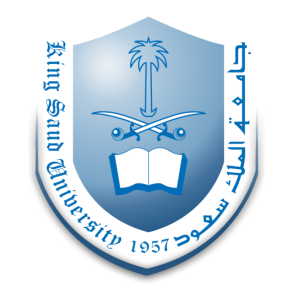 -
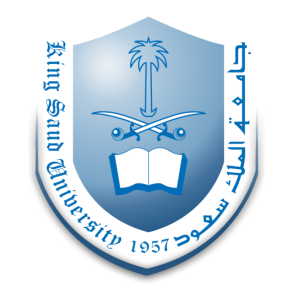 -
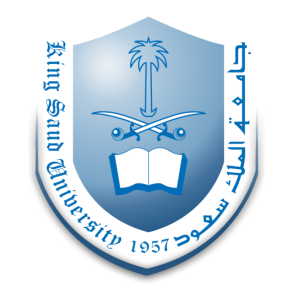 -
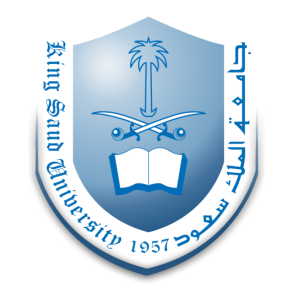 -
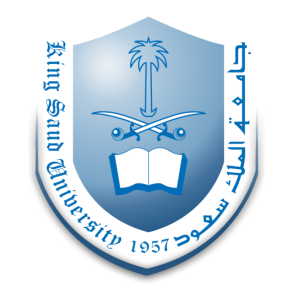 -
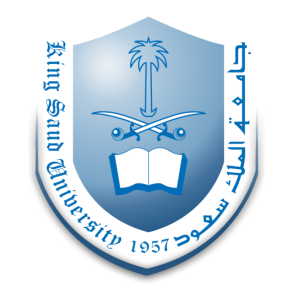 -
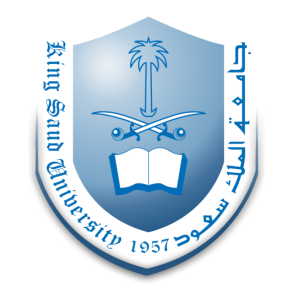 -
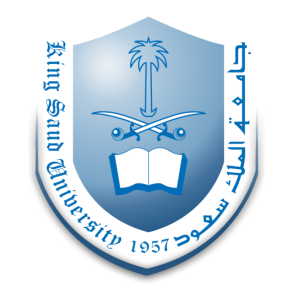 -
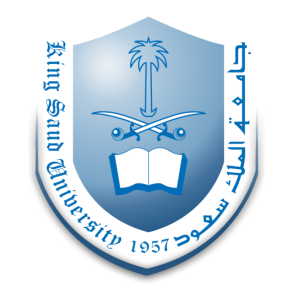 -
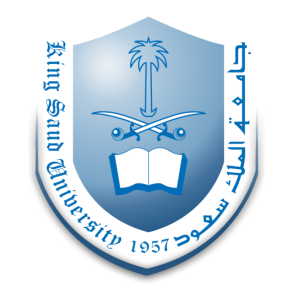 -
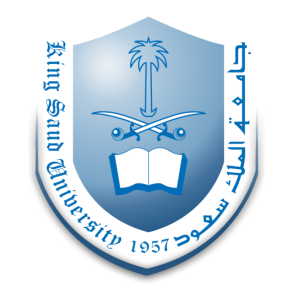 -
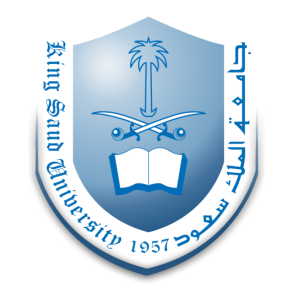 -
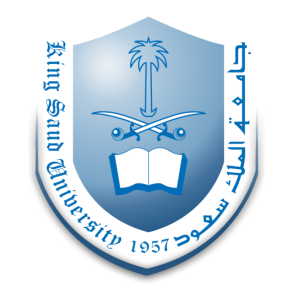 -
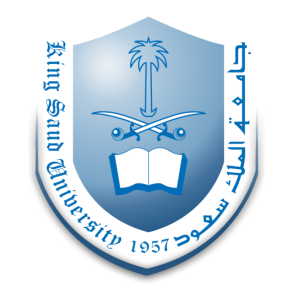 -
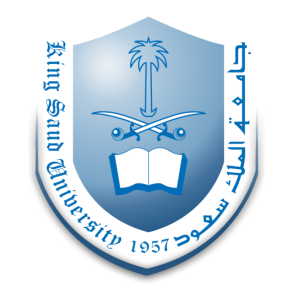 -
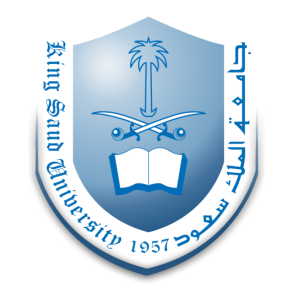 -
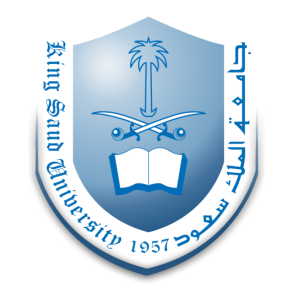 -
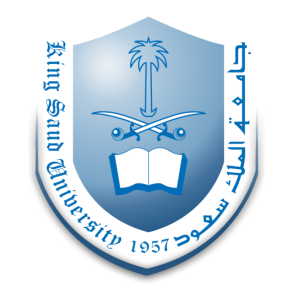 -
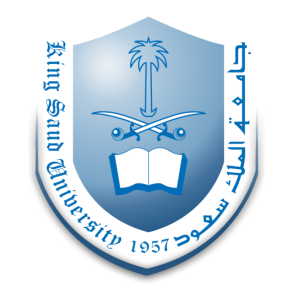 -
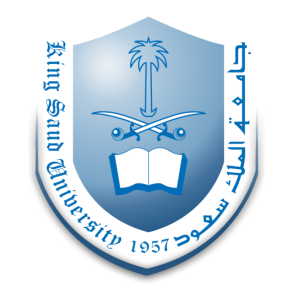 -
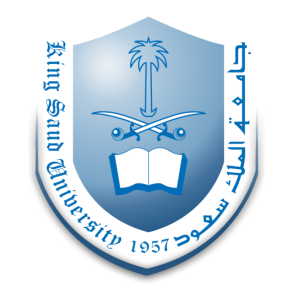 -
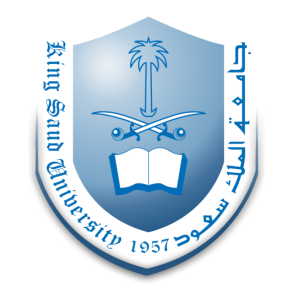 -
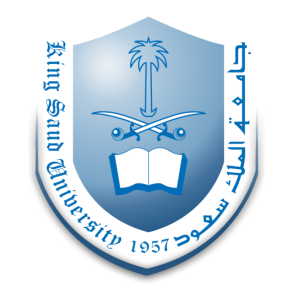 -
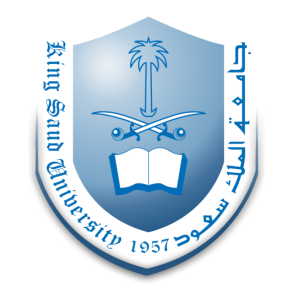 -
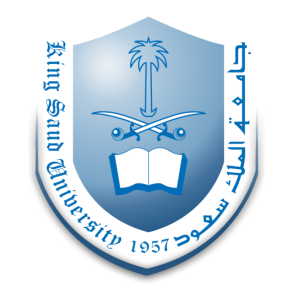 -
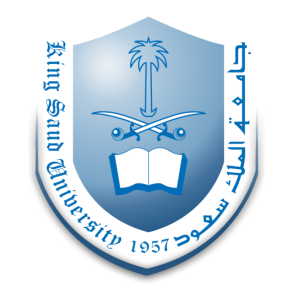 -
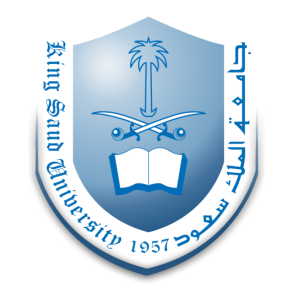 -
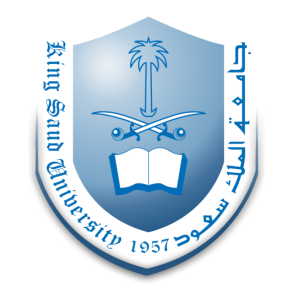 -
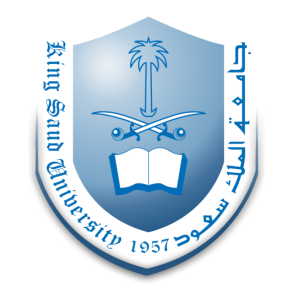 -
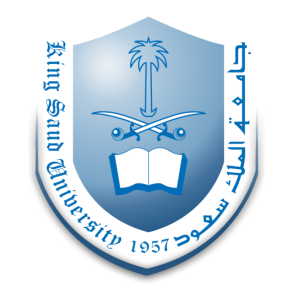 -
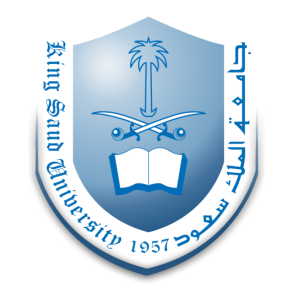 -
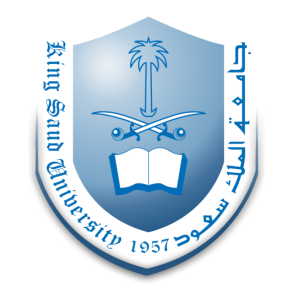 -